Engagement meeting
2017. June 9.
Gergely SiposCustomer and Technical Outreach Manageron behalf of EGI Foundation
From opportunities to operational setups
Opportunity
Customer support case
Operation
User story (business case)
Community national footprint
Potential EGI services
NGI support
Cost-value-support analysis
Engagement wg- NEW
Service satisfaction review interviews (3/6/12 months)
Improvement suggestions
Publications, users
Capacity plan updates
Helpdesk; Complaints
Detailed technical requirements
Sw. devel. &integration
SLA – OLAs
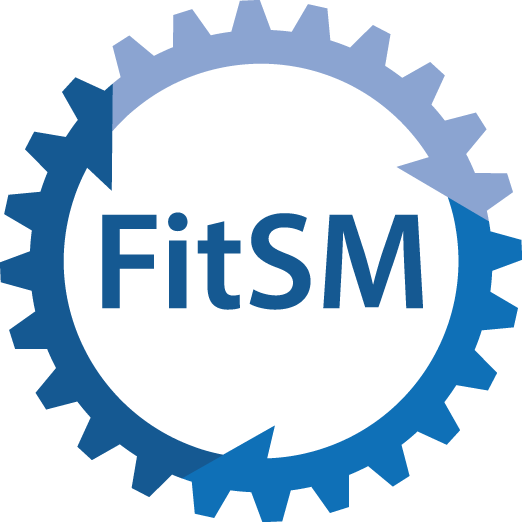 Customer relationship management
Business development
Service Level Management
[Speaker Notes: NGIs support is critical in all the three stages:
Willingness to support Opportunities
Contribute with technologies and effort
High quality operations (IT and staff)]
NILs
National/institutional/regional representatives
An inclusive ‘club’ (even for non-full member NGIs)
Linking national ‘non-operational’ activities with EGI and with other NGIs
Proactive outreach to new communities
Marketing and communication
Training
Support for new users/communities
Service orders?
Materials, information to make You successful in this role:
https://wiki.egi.eu/wiki/NGI_International_Liaison
Check current membership, ask for update/signup if needed!
In the pipeline
Research Infrastructures
Mid & long-tail
[Speaker Notes: Next 6 months is critical for arranging SLAs and serious links with RIs (EGI-Engage CCs)
Note that national/regional catch-all VOs don’t have SLAs – see issues raised later]
Support recently improved for…
Opportunities:
Service portfolio on Website  Request; Questions; 
19 requests in 2 months
To come: User manuals; Training materials(for every service where this is relevant)
 https://www.egi.eu/services/ 
Community support cases:
Requirement interview and description forms
https://confluence.egi.eu/display/Support/Community+Requirements+Database 
Operation:
Applications on demand service
To come: Jupyter aaS; Galaxy aaS; GPGPUs
 http://access.egi.eu
EGI-INDIGO Conference
https://indico.egi.eu/indico/event/3249/timetable 
CC updates: 
8 EGI-Engage, 2 unfunded (ICOS, EMSOdev)
Technology roadmaps (Later today)
Marketplace (Later today)
NGI session:
INCD (PT), CRO-GRID (HR), France-Grilles (FR), DNI (NL), Taiwan, UK, Ukraine, OSG (US)
Summary update talks
Diego, Giuseppe
Events
Recent: 
MSO4SC workshop, Budapest, May 22-24
Event: http://mso4sc.elmerex.hu/?page_id=894 
EGI overview presentation: https://documents.egi.eu/document/3119 
Nordic e-Infrastructure Conference, Umea, May-June
http://neic2017.nordforsk.org/schedule 
EGI Engagement presentation: http://neic2017.nordforsk.org/workshops/poco/ 
Next:
Webinar: Applications on Demand Service, June 13: https://indico.egi.eu/indico/event/3378/ 
User Community Board meeting: June 14 (closed)
International Workshop on Science Gateways, Poznan, June 19-21
AODS paper: https://documents.egi.eu/document/3132 
EGI Federated Cloud tutorial and demo @ EUDAT Summer School, July 6, GR
EGI Federated Cloud tutorial @ CODATA-RDA Summer School, July 21, IT
Discussion point 1: Service orders
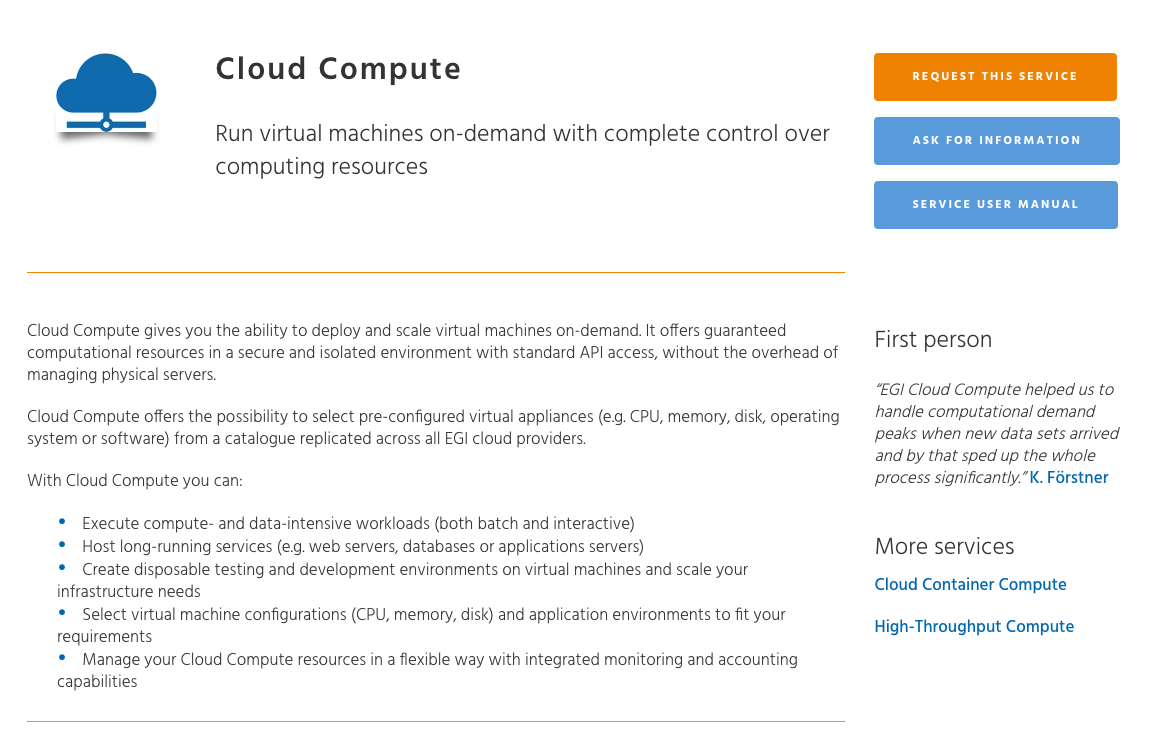 Responses received by UCST. 
But who should we involve from national level? NILs? USTs?
Discussion point 2: Engagement
NGI engagement status – Plans:
Updating NIL and UST contact points
Running a survey (roadmaps, priority communities, likes and dislikes in NIL structure)
Engagement meetings
Frequency?
Next meeting?